Uno strano caso di ascite…
Dott. Marcello Dallio
Tutor: Prof. Alessandro Federico
Università degli Studi della Campania “L. Vanvitelli”
Presentazione del paziente
Nome: AP, anni 55, disoccupato
Trasferimento da UOC di Cardiologia di altra struttura sanitaria del napoletano. Motivazione: versamento ascitico in paziente con cirrosi epatica di ndd;
Anamnesi familiare: padre deceduto a 75 anni per ictus cerebri; madre deceduta a 53 anni per carcinoma della colecisti; sorella vivente affetta da ipertensione arteriosa essenziale in trattamento farmacologico
Nulla di patologicamente alterato alla valutazione di: diuresi, minzione, alvo, appetito, abitudini alimentari e digestione
Fumatore di circa 10 sigarette al giorno dall’età di 18 anni
Alcol: nega; stupefacenti: nega
Presentazione del paziente
Anamnesi patologica remota: riferisce di aver contratto le comuni malattie esantematiche dell’infanzia risoltesi senza esiti né reliquati; pregresso seminoma del testicolo destro trattato chirurgicamente all’età di 25 anni; diverticolosi del sigma diagnosticata circa 10 anni fa; blocco di branca destre ed emiblocco anteriore sinistro; rottura atraumatica della milza nel 2015.

Interventi chirurgici: Tonsillectomia all’età di 10 anni; orchiectomia destra all’età di 25 anni; posizionamento di pacemaker nel maggio 2016; splenectomia d’urgenza nel 2015.
Presentazione del paziente:Ricostruzione della storia medica ed analisi della documentazione clinica riportata
Nell’ottobre 2015 il paziente richiede l’intervento medico a causa di una profonda astenia a suo dire talmente importante da impedirgli di eseguire tutte le attività quotidiane abituali. Esegue dunque consulto cardiologico escludente qualsiasi condizione patologica relativa a cuore e grossi vasi.

Comparsa di dispnea per sforzi di media entità che portano il paziente a richiedere l’esecuzione di approfondimenti diagnostici. 
TC torace con mdc: “… grossolano versamento pleurico apico-basale declive destro con spessore massimo di circa 5 cm, modesta atelettasia dei segmenti polmonari viciniori. Reliquati fibrotici apicali bialterali. Diffuso ispessimento dell’interstizio polmonare con bolle enfisematose pan e centrolobulari. Al passaggio toraco-addominale si segnala falda liquida in sede periepatica”.
Eco addome: “... Falda fluida peritoneale a sede periepatica, perisplenica ed in scavo pelvico. Quota di versamento pleurico basale destro. Fegato disomogeneo con margini regolari (esame reso difficoltoso dall’interposizione di aria).
Presentazione del paziente:Ricostruzione della storia medica ed analisi della documentazione clinica riportata
Nel novembre 2015 il paziente va incontro a shock emorragico per rottura spontanea della milza, per la qual cosa viene sottoposto a splenectomia d’urgenza. Nella descrizione dell’intervento chirurgico il chirurgo segnala: “fegato con aspetto di cirrosi micronodulare”

Istologia del pezzo operatorio: “splenomegalia fibrocongestizia ed edematosa sottocapsulare ed intraparenchimale riconducibili a rottura spontanea della milza verosimilmente secondaria ad epatopatia cronica”.

Gennaio 2016: a causa della dispnea ingravecente e del persistere del versameno pleurico il paziente viene sottoposto a toracentesi (1500 cc di liquido=trasudato); ecocardio: “cardiopatia ipertrofica lieve non ostruttiva con disfunzione diastolica isolata ed aumento delle pressioni di riempimento. FE conservata”.
Presentazione del paziente:Ricostruzione della storia medica ed analisi della documentazione clinica riportata
Nello stesso mese esegue una nuova ecografia dell’addome: “presenza di versamento liquido nei recessi addominali sottodiaframmatici e nello spazio di Morrison e scavo pelvico. Fegato modicamente aumentato senza evidenza di lesioni focali e con note di steatosi diffusa.

Ultima EGDS nello stesso mese negativa per varici esofagee e gastriche.
Terapia:
Furosemide 25 mg compresse, una cp/die;
Canrenone 100 mg compresse, una cp/die;
Bisoprololo 5 mg compresse, una cp/die;
Delorazepam 1 mg gocce, ventisei gocce prima di coricarsi
Presentazione del paziente: esame obiettivo
P.A.: 105/70 mmHg; FC 68 bpm; SpO2 %: 97 in aria ambiente in posizione supina; BMI: 22.7;
Collo: lievissimo turgore delle giugulari che si accentua con la manovra di Kussmaul;
Torace: di forma tronco conica, simmetrico nella statica ma asimmetrico nella dinamica per ipomobilità dell’emitorace destro;
Apparato respiratorio: suono di percussione chiaro polmonare su tutti gli ambiti eccetto che al di sotto del metamero passante per il soma della VII vertebra toracica a destra (ottusità medio-basale destra). FVT ipotrasmesso nella stessa sede appena descritta, normale sui restanti ambiti polmonari destri e sinistri. MV assente in medio-basale destro, fisiologico sui restanti ambiti polmonari destri e sinistri. Assenza di rumori accessori.
Cuore: aia cardiaca lievemente ingrandita in corrispondenza del secondo arco cardiaco di sinistra. Toni ritmici, rinforzo della componente polmonare al II tono. Soffio olosistolico mitralico 3/6 sec. Levine.
Presentazione del paziente: esame obiettivo
Fegato: margine inferiore debordante dall’arcata costale di circa 2 cm;
Addome: falda di versamento ascitico di lieve entità: margine superiore che incontra il piano sagittale mediano a livello del punto di unione tra il terzo superiore ed il terzo medio della linea ombelico-pubica
Arti inferiori: edema perimalleolare bilaterale.
Citazione del  paziente: “Dottore ho un prurito esagerato!! Ma dipende dal fegato?”

Risposta del medico: (come avreste risposto?)
Come ci orientiamo?? Un ventaglio di possibilità diagnostiche
Cirrosi epatica HBV/HCV correlata?
Il cuore può essere responsabile del quadro clinico?
Esposizione a tossici ambientali?
Emocromatosi, M. di Wilson?
Il paziente beve???
NAFLD?
Patologie tumorali della sfera ematologica e/o di altro organo?
Cosa avreste fatto?
- Esami ematochimici;
- AUDIT
- Eco addome;
- Rx torace;
- Ecocardiografia;
- Paracentesi esplorativa;
- Ulteriore toracentesi??
Esami ematochimici:
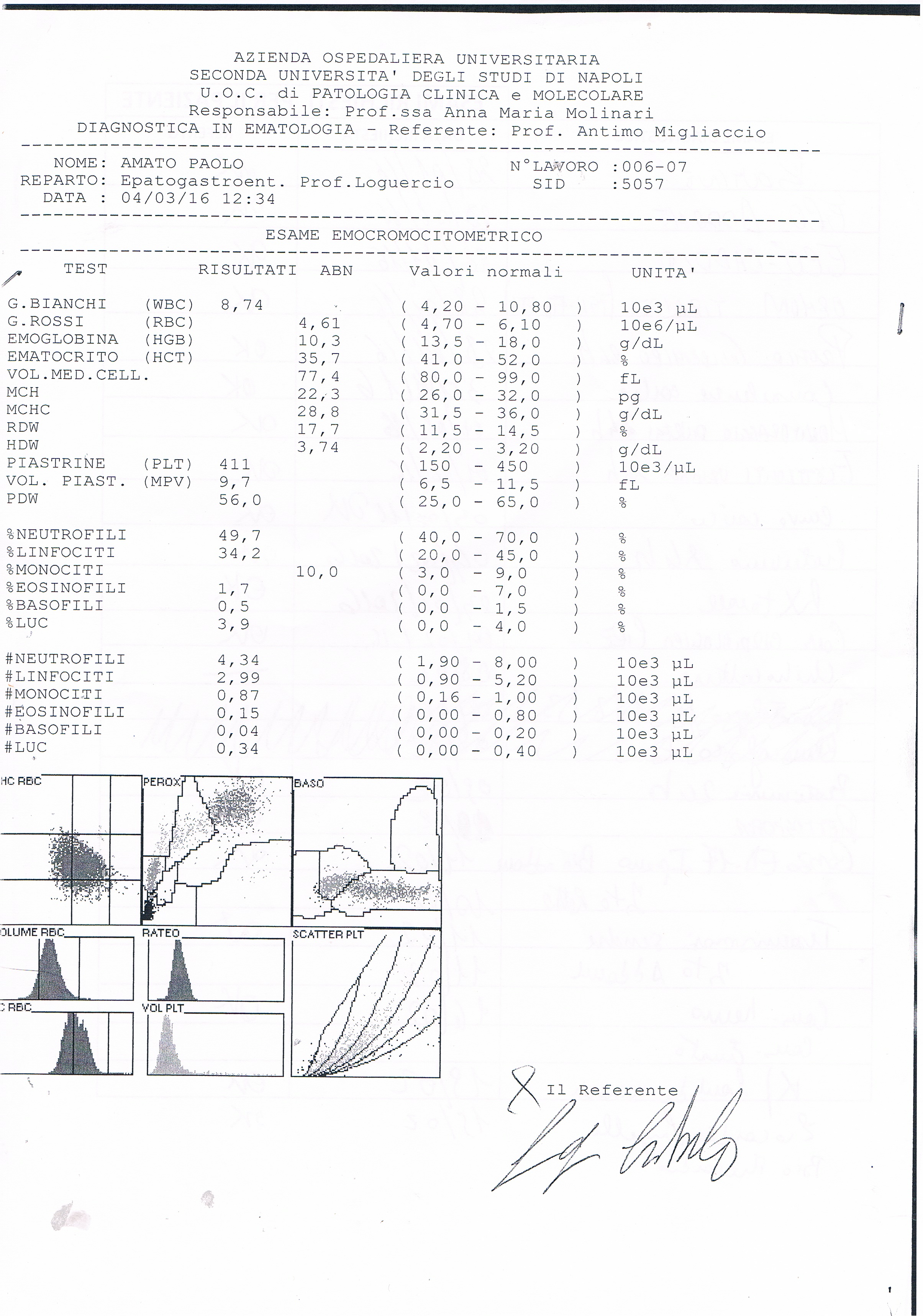 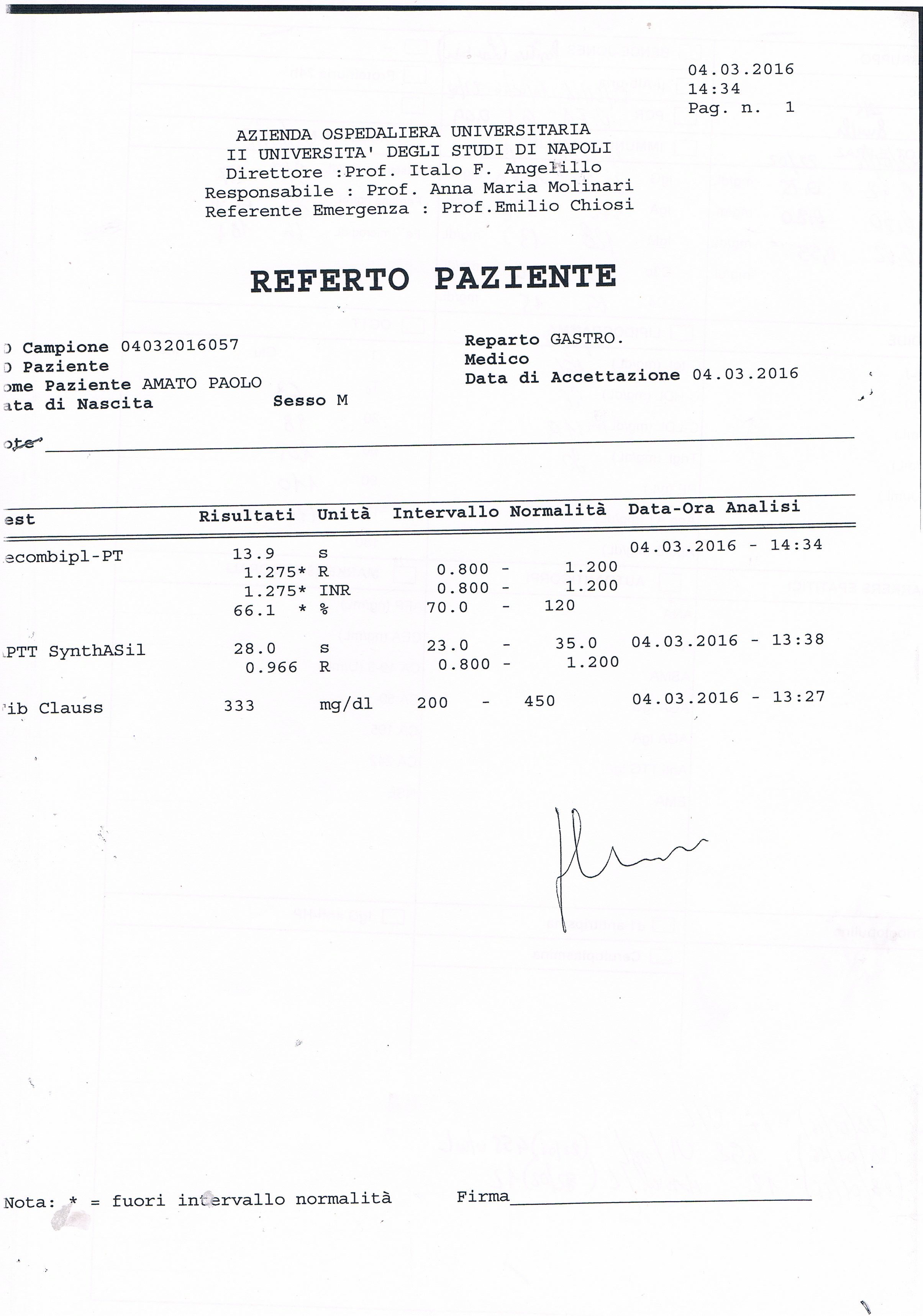 HBsAg: -
HBsAb: -
HBcAb: -
Anti-HCV: -
Esami ematochimici:
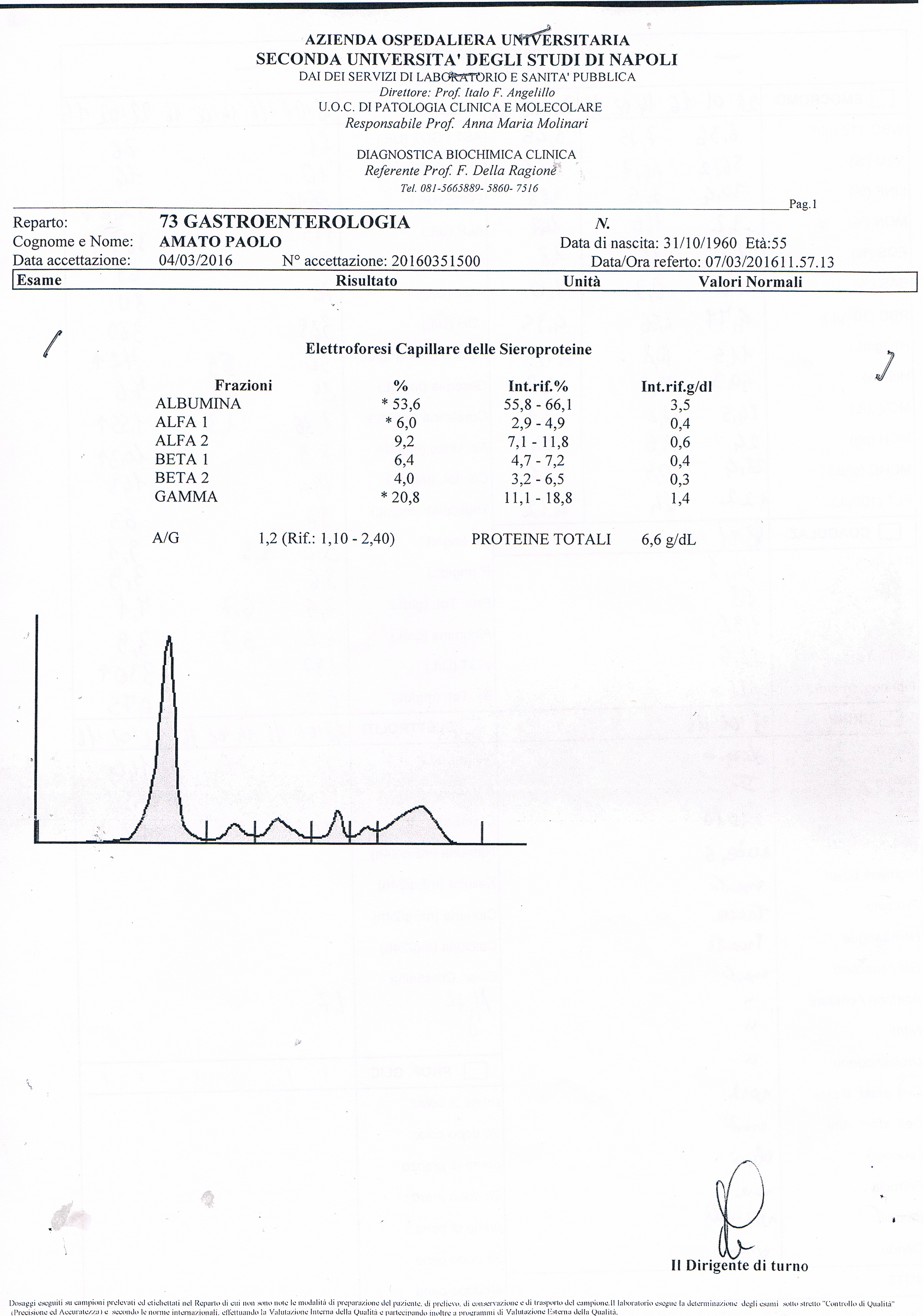 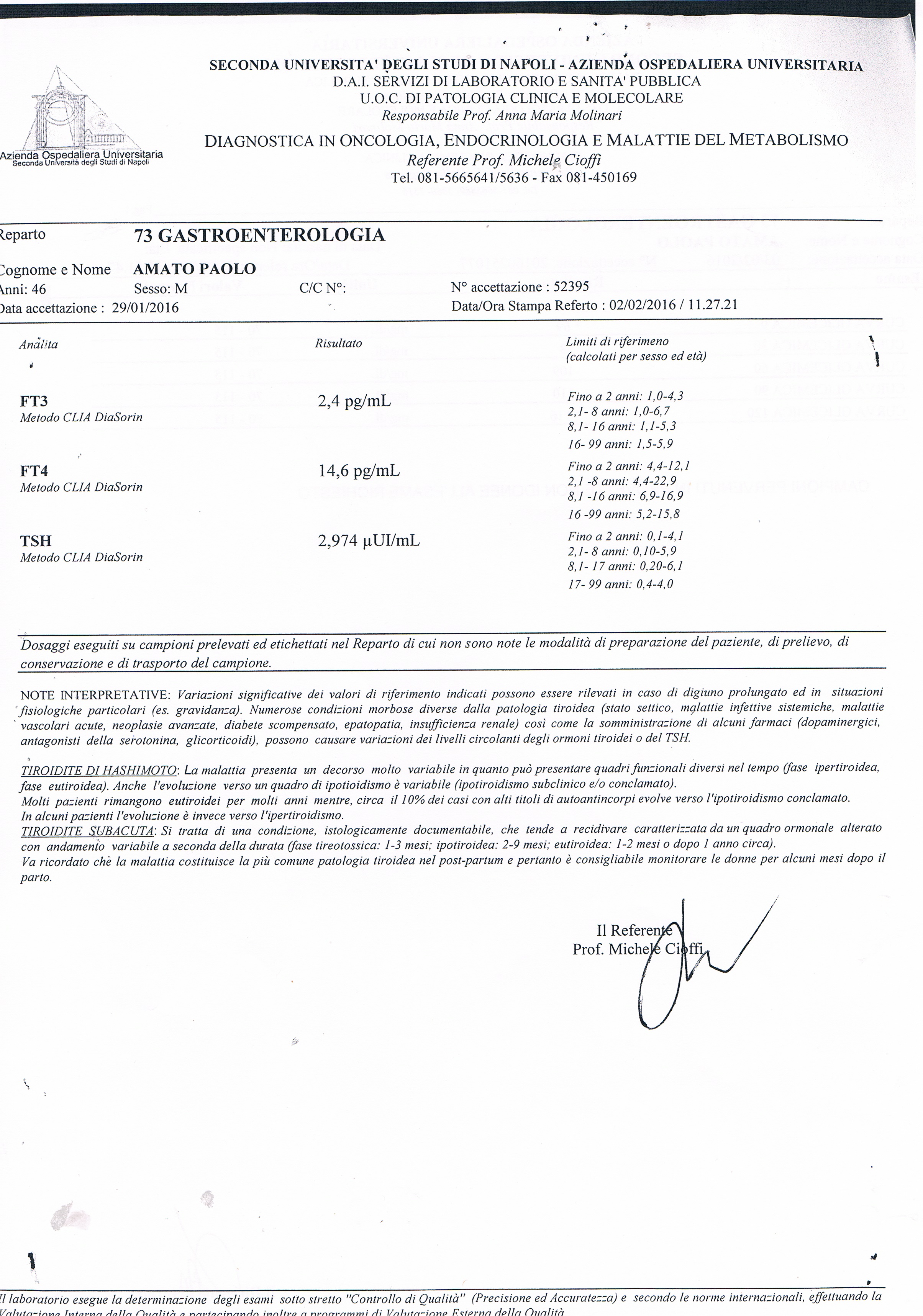 Esami ematochimici:
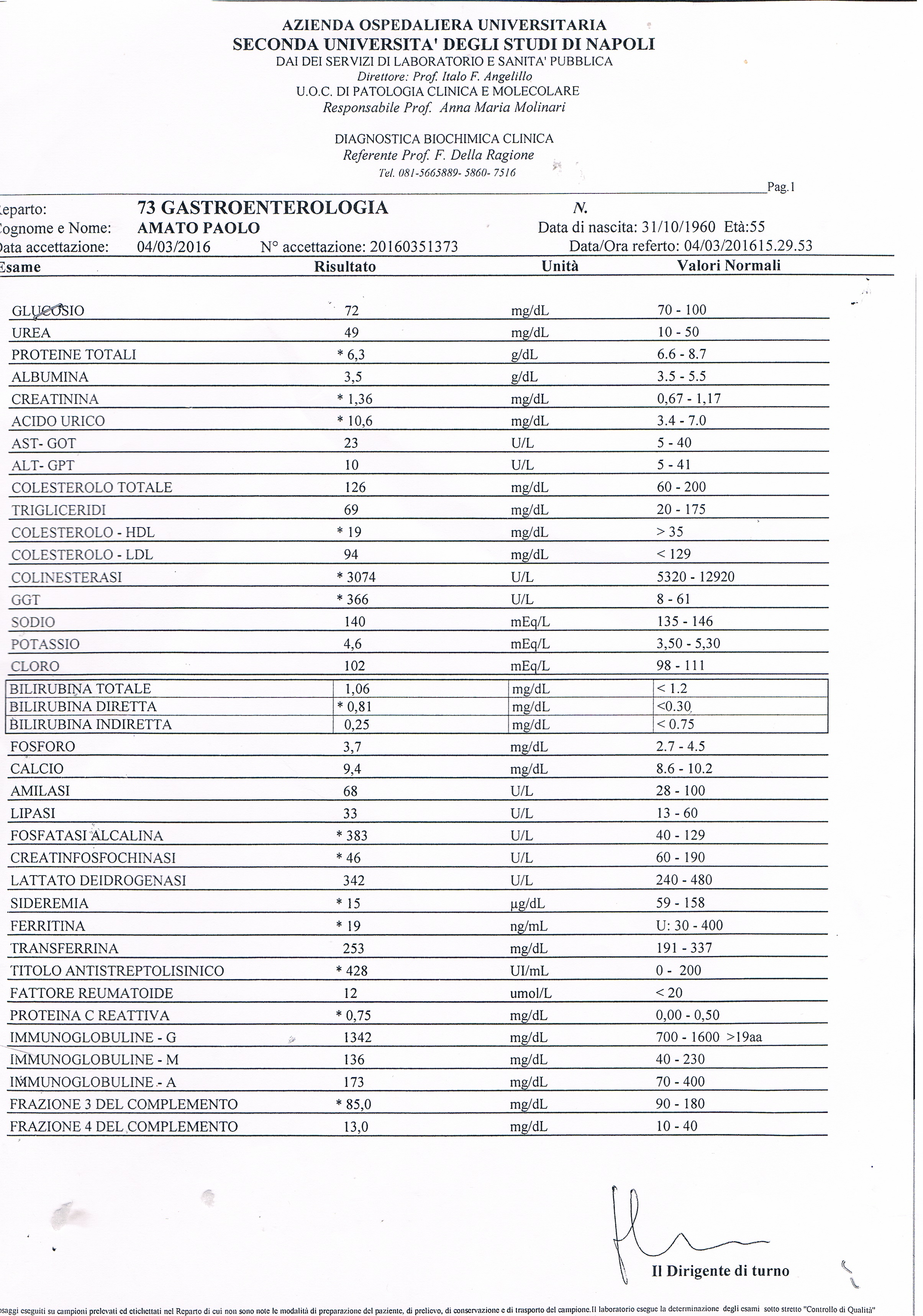 Esami ematochimici:
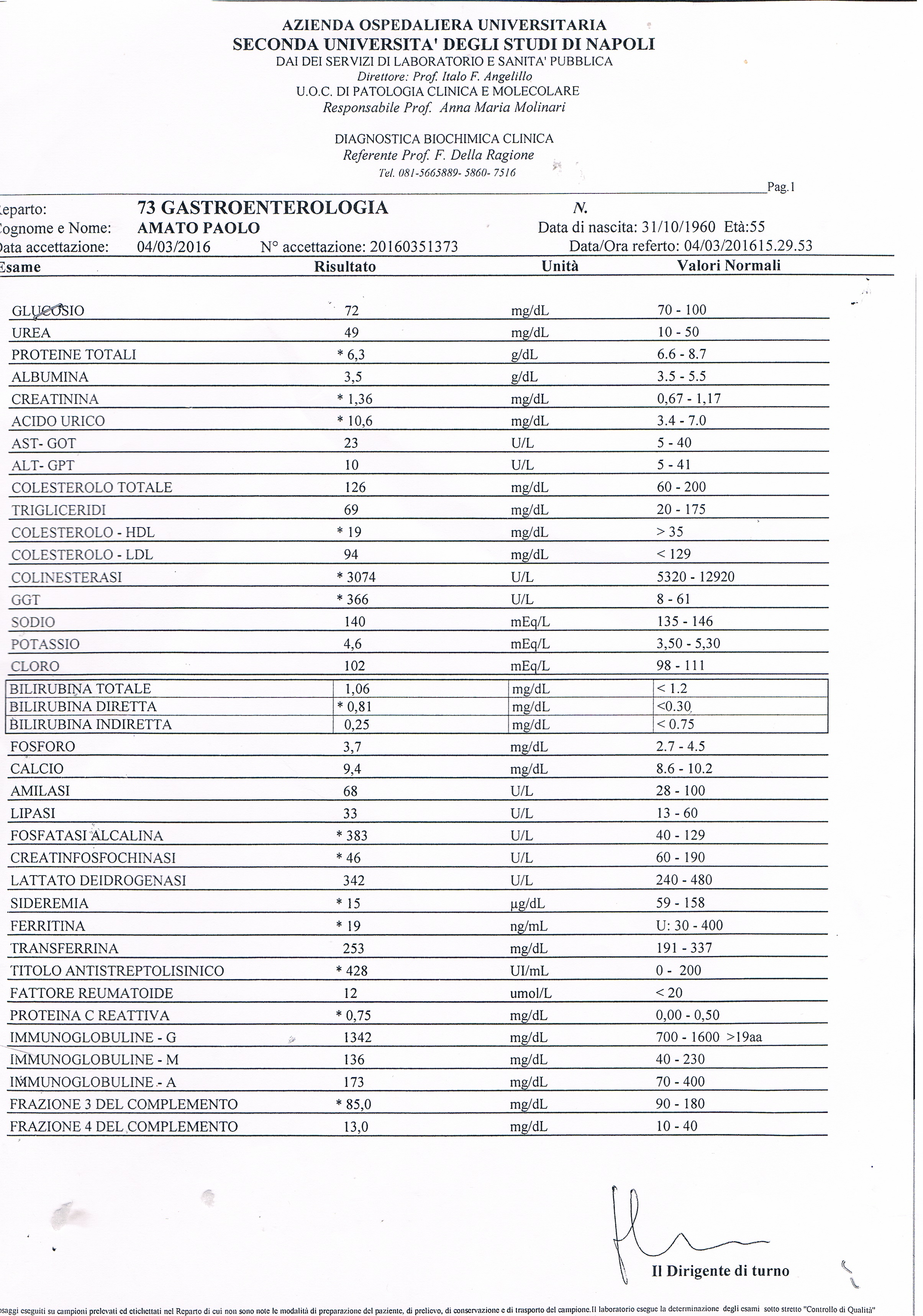 Esami ematochimici:
Alla ricerca di possibili cause di epatopatia, sono stati dosati i marcatori sierici di altre cause di danno epatico (AMA, ANA, SMA, anti LKM1, ceruloplasmina, assetto marziale, alfa1-antitripsina), i cui valori sono risultati tutti nella norma.
AUDIT-C
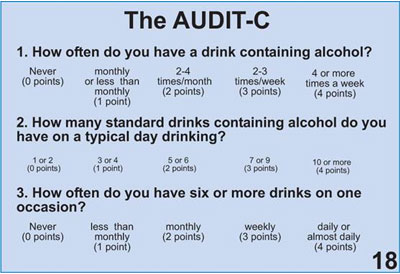 Eco addome
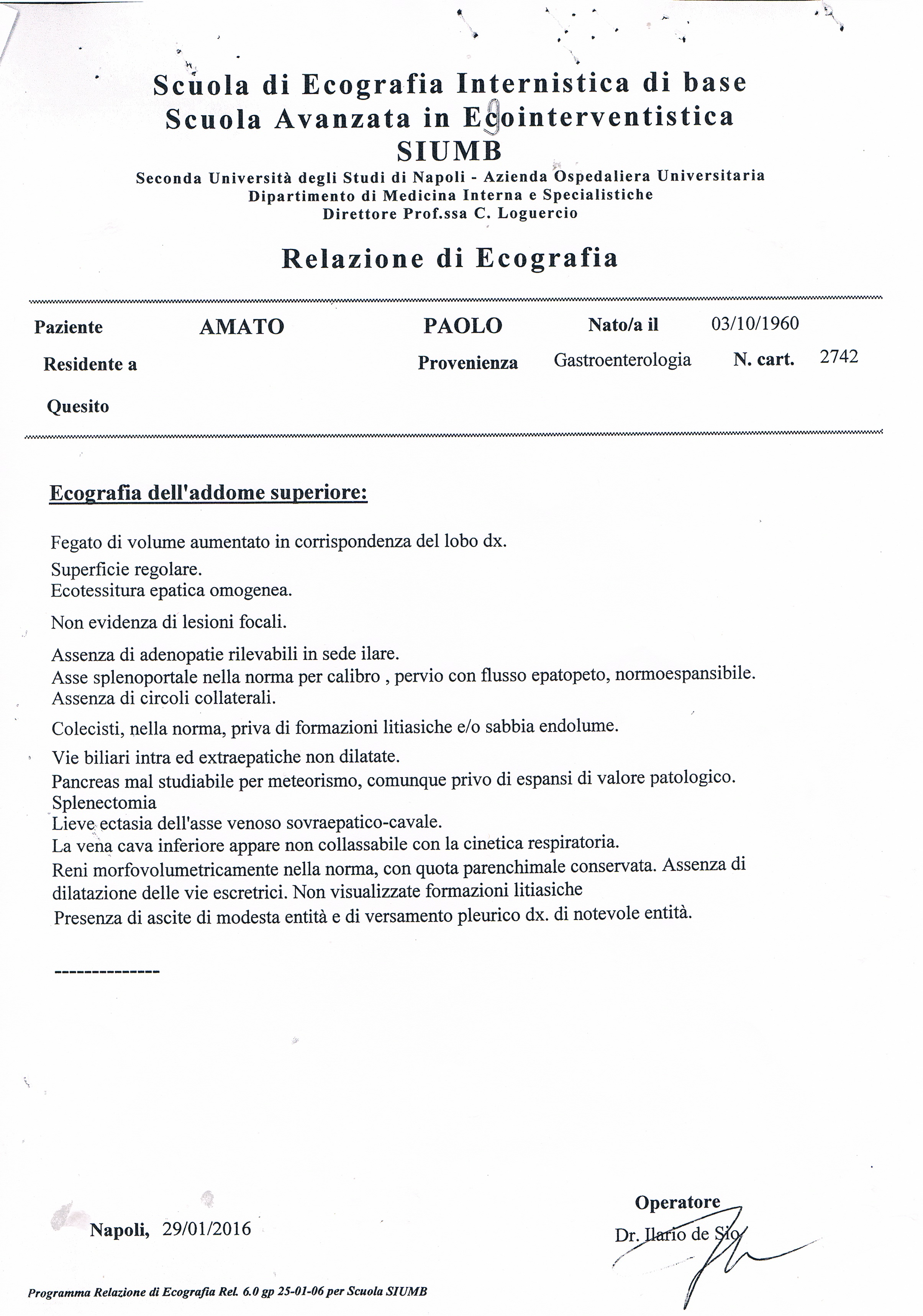 Rx torace
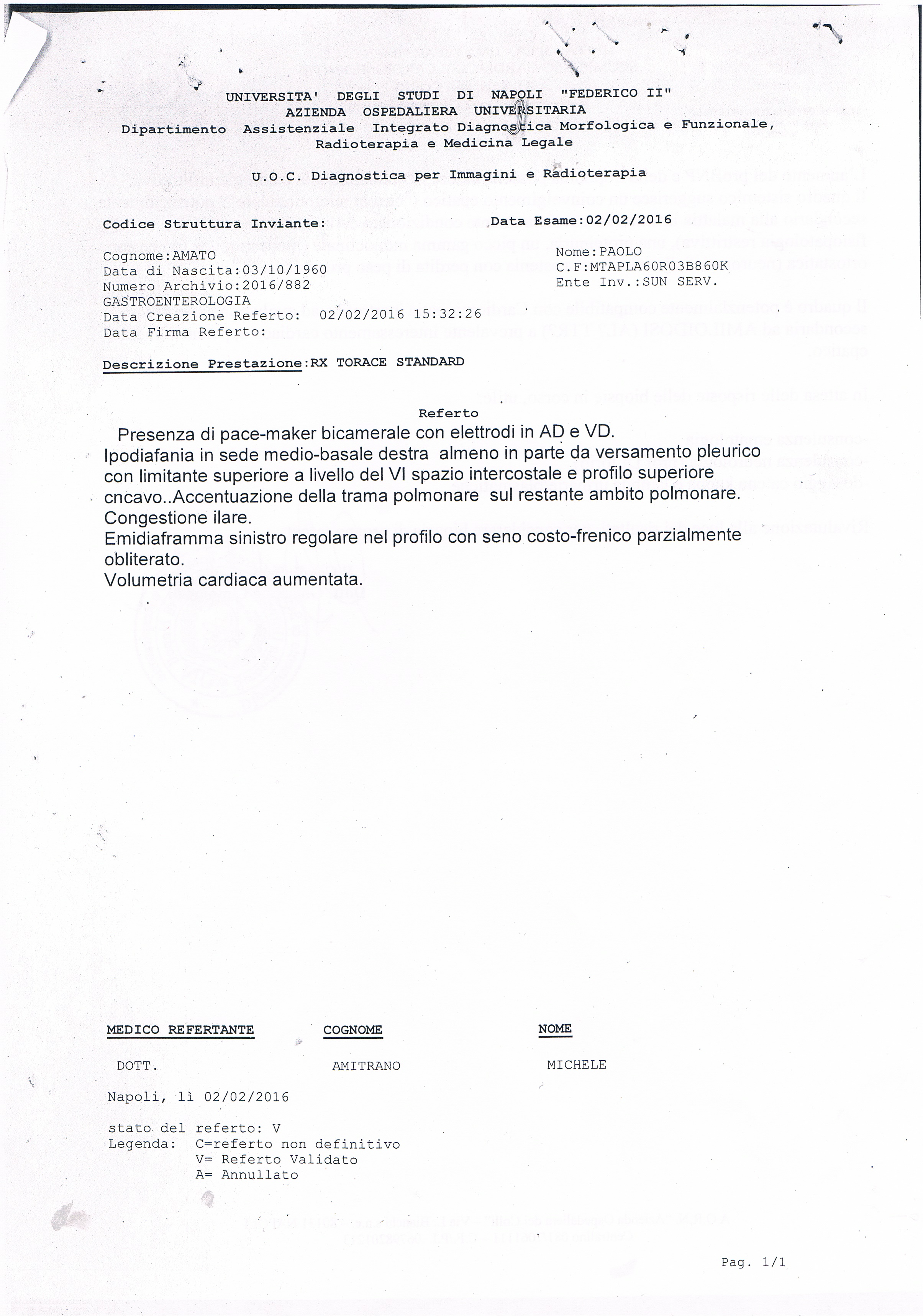 Ecocardiografia
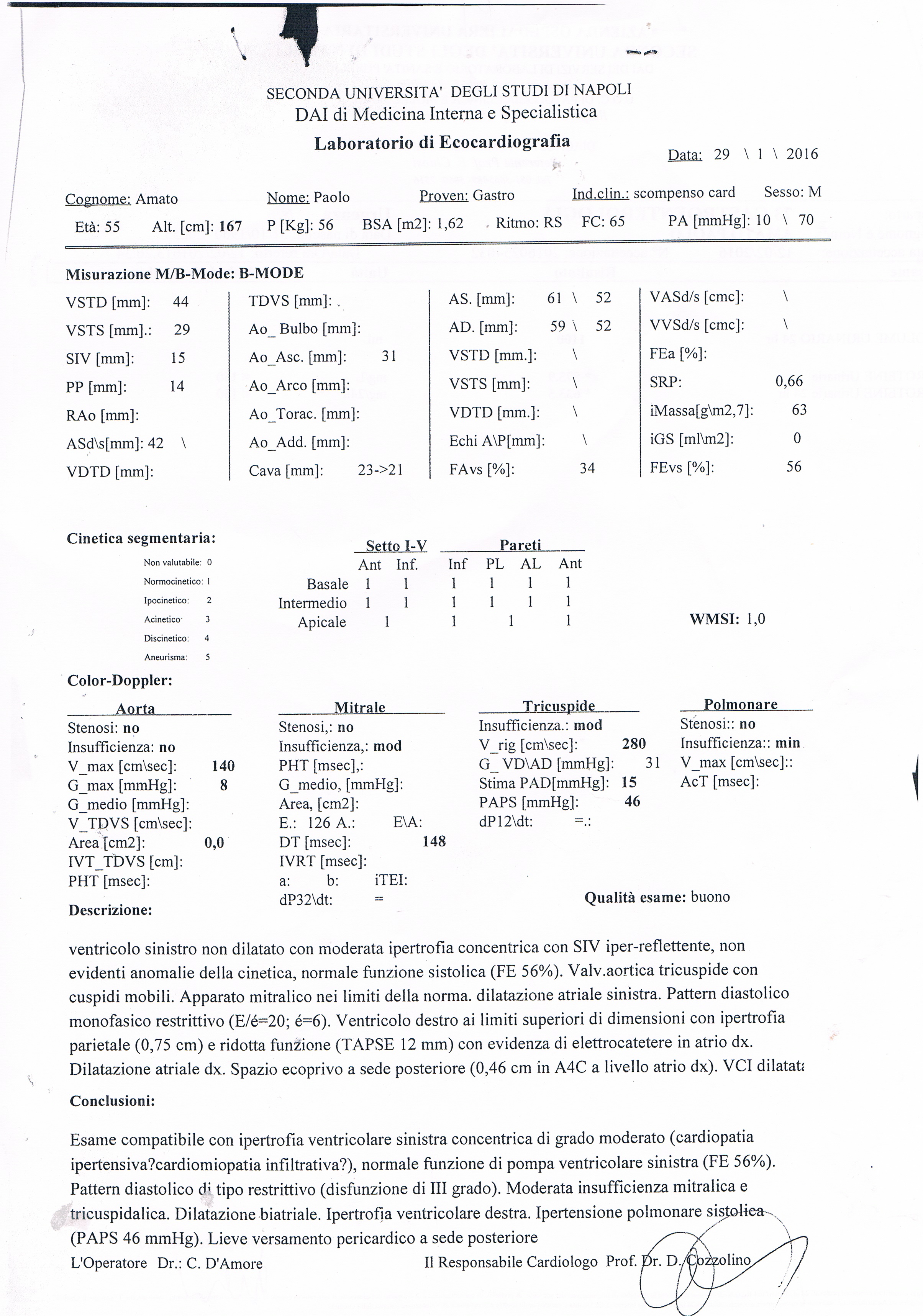 Paracentesi esplorativa
“liquido di colore giallo citrino, con basso peso specifico e scarse cellule mesoteliali e del sistema reticolo-endoteliale. L’esame colturale non evidenziava presenza di batteri all’interno del liquido, e il gradiente siero-ascite dell’albumina risulta superiore a 1,1. I seguenti reperti nel complesso orientavano circa la natura trasudatizia del versamento”
Toracentesi
Risultati dell’analisi del liquido prelevato concordanti con una natura trasudatizia del versamento: bassa concentrazione di proteine, concentrazione di glucosio nei limiti della norma, scarsa presenza di elementi cellulari, assenza di ceppi batterici e colorito trasparente.
Come ci orientiamo?? Un ventaglio di possibilità diagnostiche
X
Cirrosi epatica HBV/HCV correlata?
Il cuore può essere responsabile del quadro clinico?
X
Esposizione a tossici ambientali?
X
X
Emocromatosi, M. di Wilson?
Il paziente beve???
NAFLD?
Patologie tumorali della sfera ematologica e/o di altro organo?
Cosa avreste fatto?
- Altre indagini di laboratorio?
- Biopsia epatica? 
- Altro???
Indagini di laboratorio
Sulla base del sospetto di una patologia da accumulo, veniva eseguito uno screening genetico di patologie quali malattia di Fabry, malattia di Gaucher, Mucopolisaccaridosi tipo II; il referto mostrava un lieve deficit della glucocerebrosidasi e della alfa-galattosidasi, ma tali reperti venivano descritti come aspecifici;

Beta-2 microglobulina: valori normali;

Insulinemia, HOMA-IR: valori normali;

Urine: volume urinario 24h: 2000 ml, proteine urinarie 24 h: 885,2 mg/L (vn < 150); proteina di BJ: presente, tipo lambda.
Come ci orientiamo?? Un ventaglio di possibilità diagnostiche
X
Cirrosi epatica HBV/HCV correlata?
Il cuore può essere responsabile del quadro clinico?
X
Esposizione a tossici ambientali?
X
X
Emocromatosi, M. di Wilson?
X
Il paziente beve???
NAFLD?
X
Patologie tumorali della sfera ematologica e/o di altro organo?
Cuore…cuore...cuore... Ma allora...
Il paziente ha una non ben chiara evidenza di bradiaritmia da blocco fascicolare;
Il paziente ha avuto una rottura spontanea della milza “piuttosto strana”;
Il paziente lamenta prurito tuttavia l’aumento degli indici di colestasi non è associato ad una franca elevazione della bilirubina sierica  o del colesterolo…e se non fosse una colestasi?;
La negatività per gli esami eseguiti al fine di diagnosticare epatopatie note ha dato esito negativo (eccetto prova evidente di assenza di NAFLD);
IL PAZIENTE SEMBRA EFFETTIVAMENTE UNO SCOMPENSATO CARDIACO...
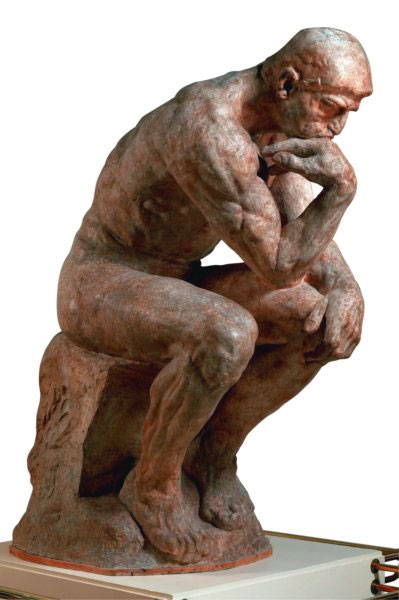 AMILOIDOSI!!!!!
Cosa avreste fatto?
- Nuova ecocardiografia?
- Biopsia del grasso periombelicale e della mucosa rettale.
Nuova ecocardiografia
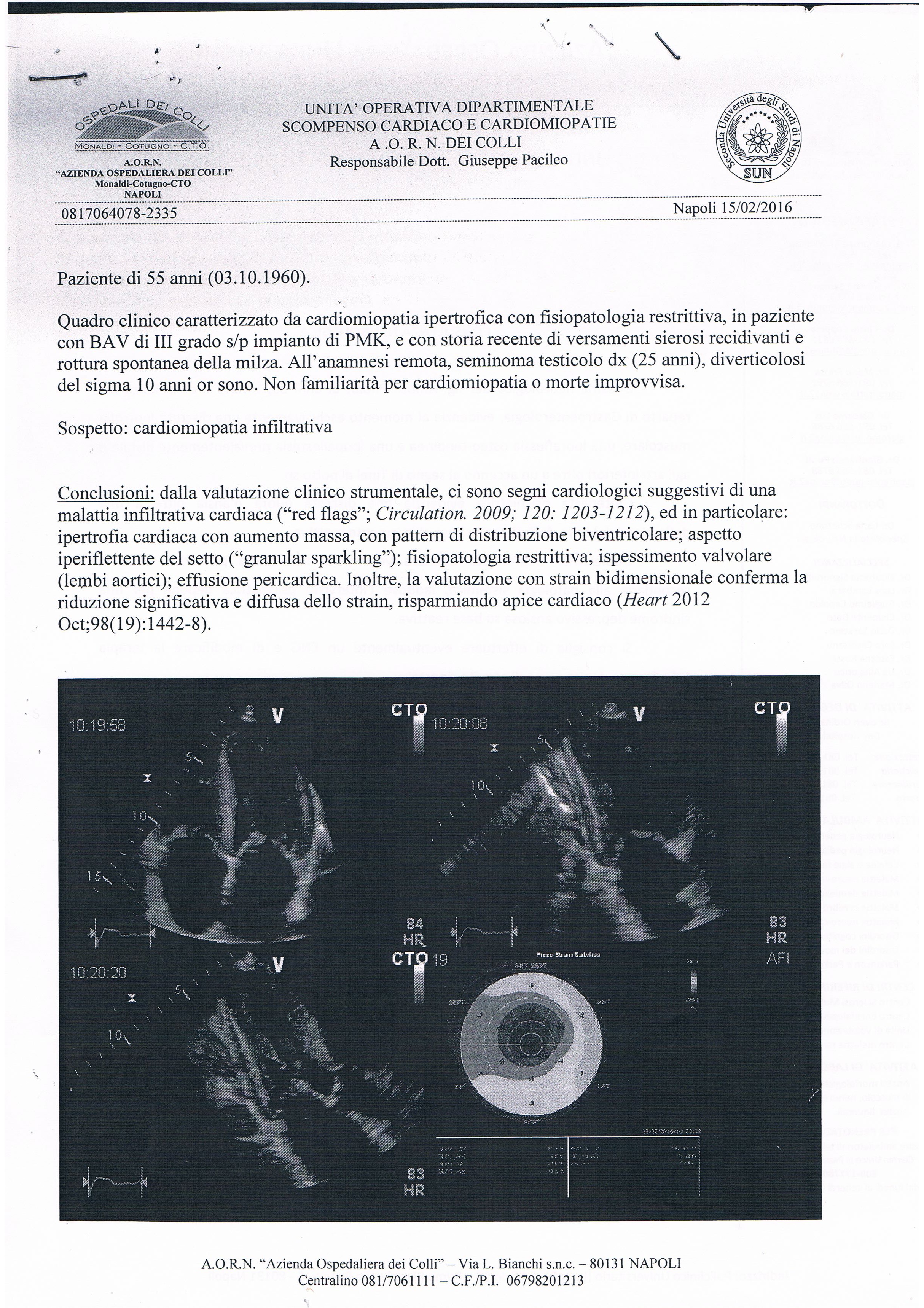 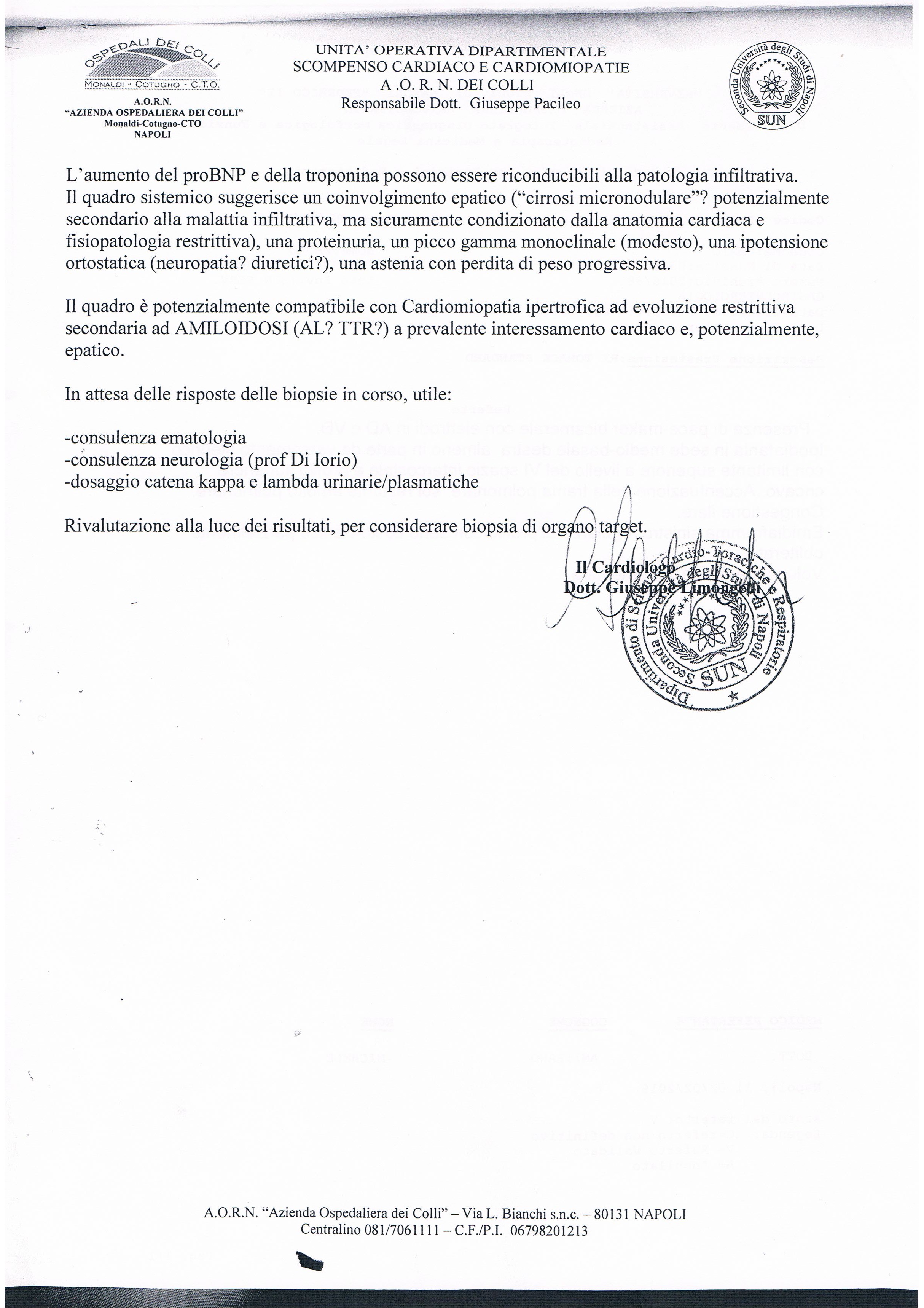 Nuova ecocardiografia
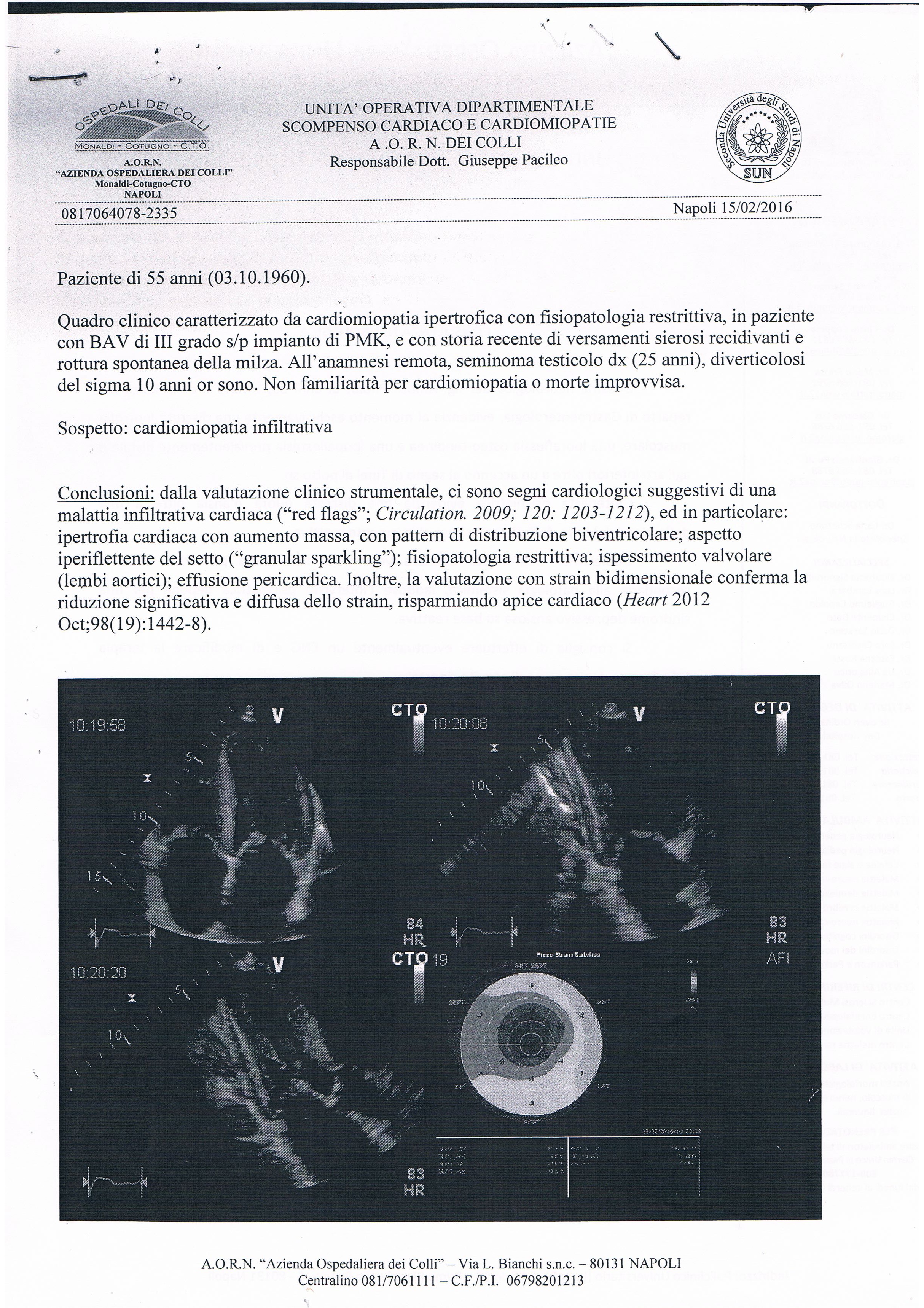 Biopsia del grasso periombelicale e della mucosa rettale
Adipe periombelicale: frammento di tessuto adiposo sede di congestione vascolare e scleroialinosi. La metodica istochimica per la ricerca di amiloide (Rosso Congo) su tessuto è risultata NEGATIVA.

Mucosa rettale sede di buona rappresentazione e maturazione ghiandolare, edema, congestione ed infiltrato infiammatorio cronico a carico della lamina propria. La metodica istochimica per la ricerca di amiloidosi su tessuto (Rosso Congo) ha dato esito NEGATIVO.
Cosa avreste fatto?
- Biopsia epatica?
- Biopsia dei depositi cardiaci?
- Altro?
Biopsia depositi cardiaci
Il paziente è stato sottoposto ad una biopsia miocardica per via endovasale (accesso giugulare). L’esame istologico del tessuto endomiocardico sopposto a biopsia risultava positivo per la presenza di depositi di fibrille amiloidi, visualizzate tramite microscopia elettronica dopo colorazione con Rosso Congo.
Dimissione
“Cardiomiopatia restrittiva per infiltrazione amiloide di tipo primario complicata da versamento pleurico destro in soggetto portatore di pacemaker per blocco bifascicolare atrio ventricolare. Proteinuria di Bence-Jones a catene Lambda. Pregressa splenectomia per rottura spontanea della milza. Diverticolosi del sigma diagnosticata in altra sede e pregresso seminoma testicolare destro trattato con chirurgia radicale”
Diagnosi di amiloidosi
La biopsia del retto è considerata da molti una efficace metodica di screening, con sensibilità intorno all’80%, nonostante sia comunque una procedura moderatamente invasiva.  La sensibilità della biopsia rettale varia tra il 69 e il 97% e dipende largamente dalla quantità, dalla qualità e dalla sede del tessuto prelevato 

la puntura del grasso periombelicale, introdotta nel 1973 da Westermarket et al. ha una specificità che raggiunge anche il 100%, mentre la sensibilità possiede un range molto più ampio, andando dal 19% fino al 100%
Bogov B. Hippokratia 2008; Fatihi E. Nephrologie 2000; Duston MA. Arthritis Rheum 1989. Westermark P. Arch Intern Med 1973.
morfologia relativamente normale dell’ecostruttura epatica,
anamnesi negativa per tutte le condizioni note di insulto epatico
assetto degli indici di danno e funzione epatica relativamente nei limiti
Ci hanno portato a non ritenere la biopsia epatica un approccio sostenibile in termini di rapporto costo/beneficio. Come tale l’approccio bioptico endomiocardico risultava essere potenzialmente gravato dagli stessi rischi dell’approccio epatico percutaneo al fronte di una resa diagnostica nettamente superiore
Take home messages
L’associazione tra ascite e amiloidosi è poco descritta in letteratura: la presenza di versamento ascitico in soggetti affetti da amiloidosi sistemica infatti è una manifestazione patologica decisamente rara, ed è riportata la sua presenza solo nel 10-20% dei casi; 
La cardiopatia amiloide è presente in circa il 50% dei pazienti con amiloidosi primaria, ed è stato valutato come l’interessamento cardiaco possa andare a impattare negativamente sulla prognosi della malattia stessa
Un utile ausilio diagnostico può essere l’esecuzione di una ecocardiografia, che può mostrare reperti abbastanza indicativi e suggestivi come ispessimento ventricolare sinistro con disfunzione diastolica ma con conservata funzione sistolica (pattern restrittivo), dissincronia tra segmenti basali e apicali cardiaci, dilatazione di entrambi gli atri con rigurgito secondario a livello di mitrale e tricuspide
La biopsia miocardica, tuttavia, nonostante l’invasività e la difficoltà di esecuzione della metodica, rimane il gold standard per la diagnosi definitiva di amiloidosi cardiaca
Stooley P. Sonography 2015; Hydes TJ. Gastroenterol Hepatol 2012; Banypersad SM. J Am Heart Assoc 2012.